CS 341: Algorithms
Lecture 15: graph algorithms VI – all pairs shortest paths
Readings: see website
Trevor Brown
https://student.cs.uwaterloo.ca/~cs341 
trevor.brown@uwaterloo.ca
1
All pairs shortest paths (APSP) Problem
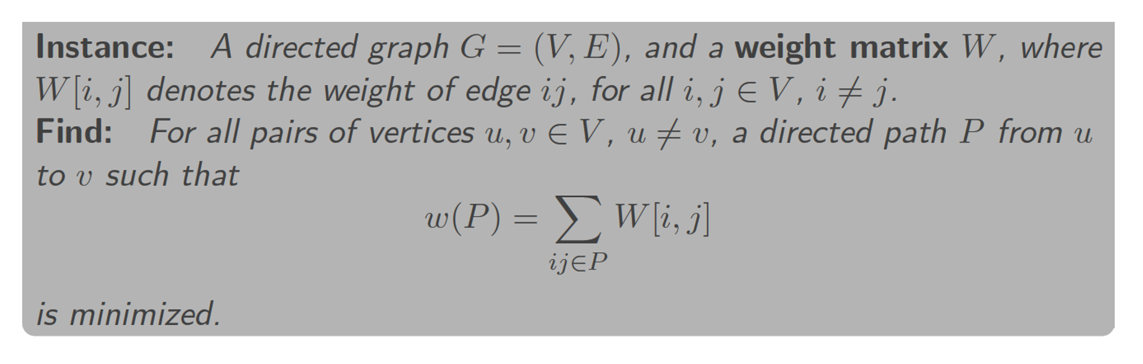 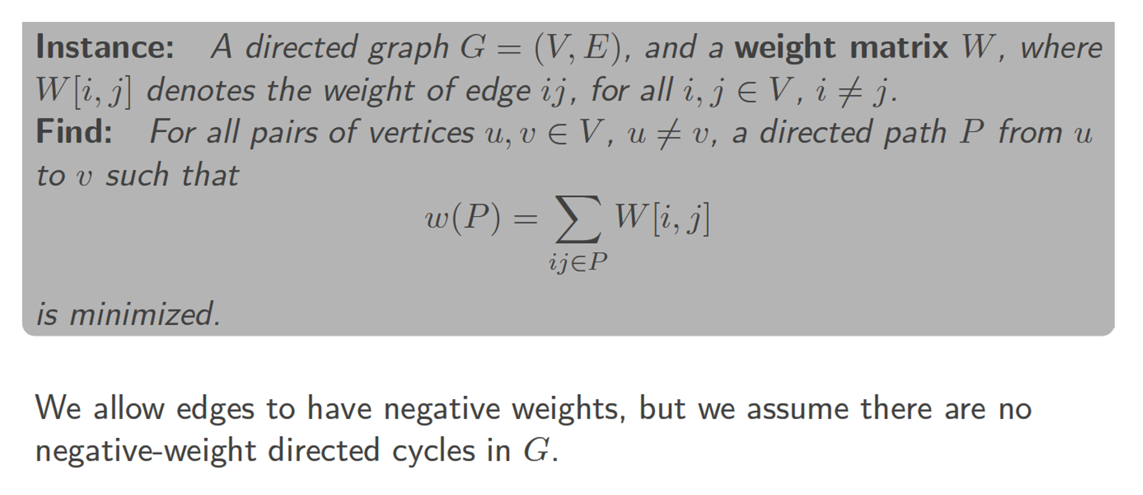 2
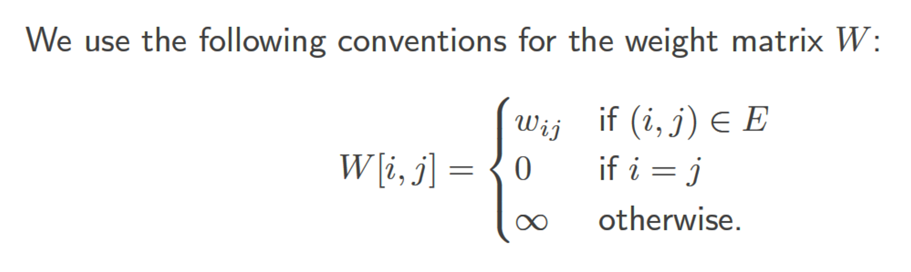 3
4
2
-4
5
12
-1
3
Easy solution
3
3
3
3
4
4
4
4
2
2
2
2
-4
-4
-4
-4
5
5
5
5
12
12
12
12
-1
-1
-1
-1
Can we do better?
4
Arguing optimal substructure
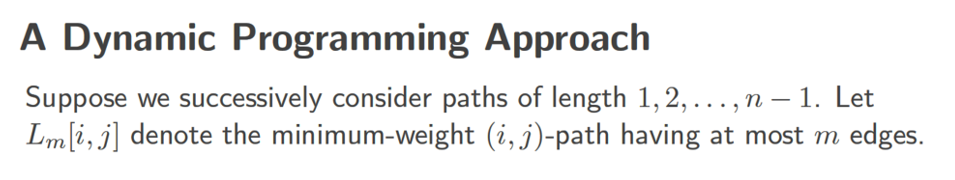 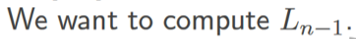 General case: How to express solution in terms of optimal solutions to subproblems?
Express shortest path with m edges in terms of shortest path(s) with < m edges?
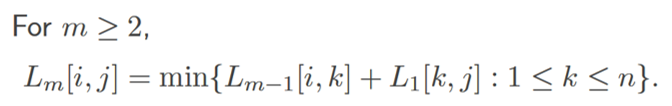 Problem: we don’t know the predecessor of jon the optimal path P
5
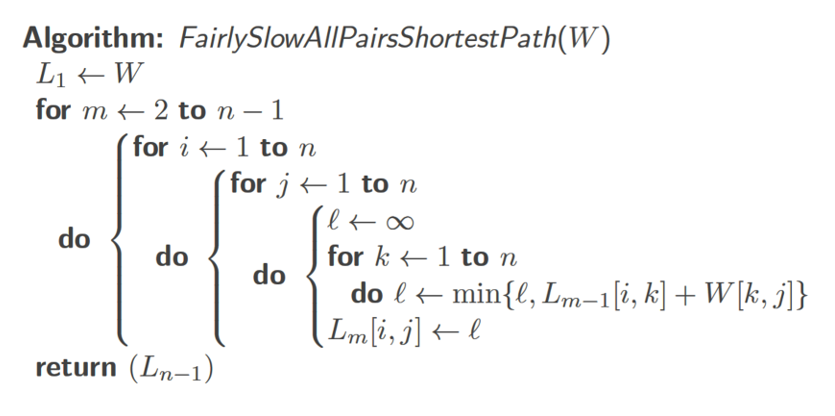 Time complexity?
Space complexity is a bit subtle…
6
Better solution: successive doubling
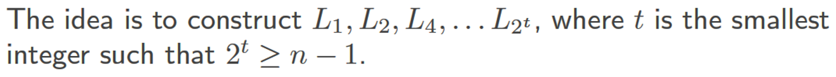 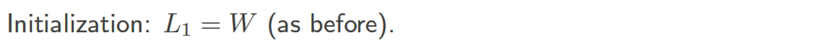 Arguing optimal substructure
(or else we could improve P by improving P1 or P2)
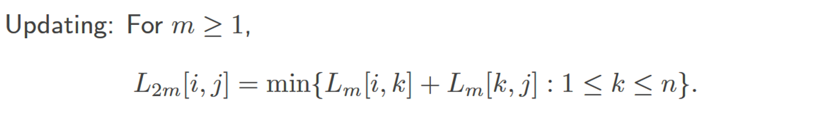 Don’t know which node is midpoint of P, so try all k…
7
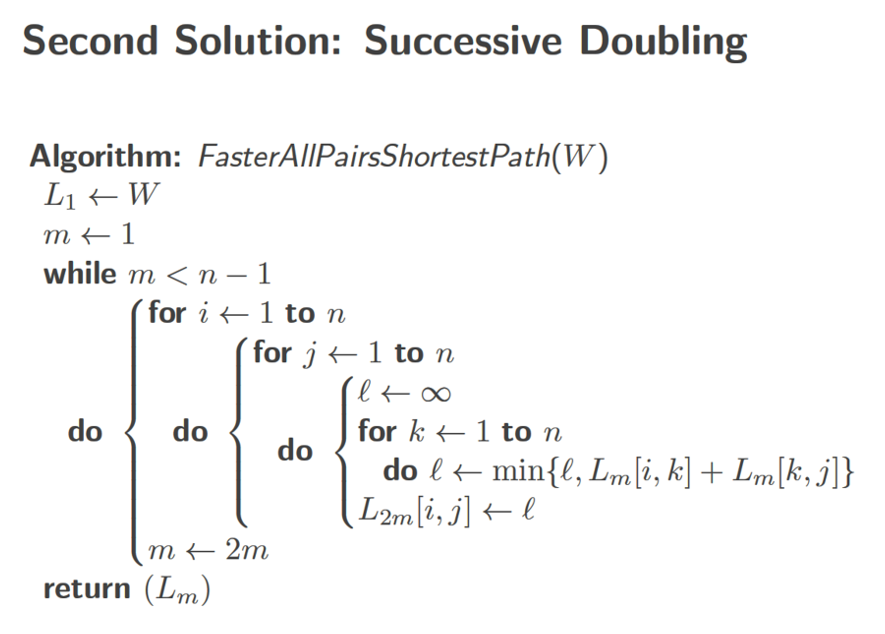 Complexity analysis
8
Summary & what’s next
~half path
~half path
9
Third solution: Floyd-Warshall
Optimal solution:
How can we argue k is not in either P1 or P2?
Because P would then contain a cycle, and the cycle cannot make P shorter
more formal proof in bonus slides
10
[Speaker Notes: If every minimum weight (i,j)-path with all interior nodes in {1…m} visits m twice or more, then there is a negative weight cycle. Clearly there is a cycle in any such path. If the cycle has non-negative weight, then we can remove the cycle and leave the path weight unchanged, or even improve it. So, there should be another optimal path without such a cycle. Removing such a cycle also removes any extra copies of m on the path, so m appears exactly once among the interior nodes of the path. The only way that removing a cycle containing m will eliminate the optimality of the path is if traversing the cycle actually improves the weight of the path, which can only happen if the cycle has negative weight, which is impossible, since we have assumed there are no negative cycles (for all-pairs shortest paths to be solvable).]
Floyd-Warshall algorithm
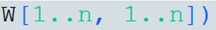 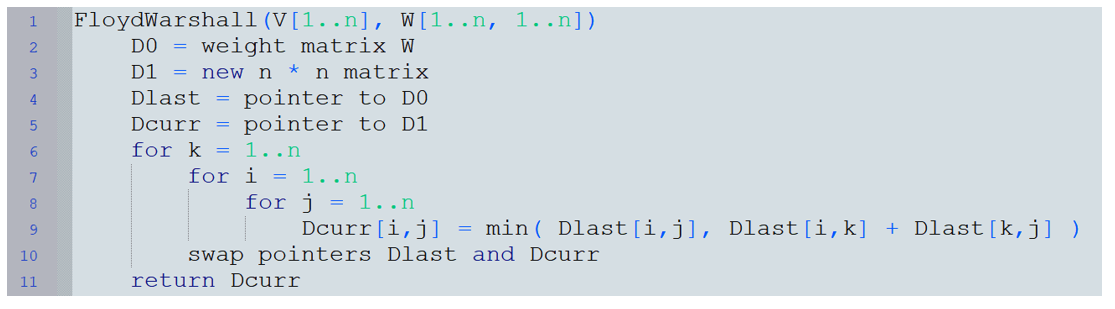 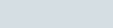 Time complexity?
Space complexity?
This returns distances.Can reconstruct paths from this.
Dlast
11
Example
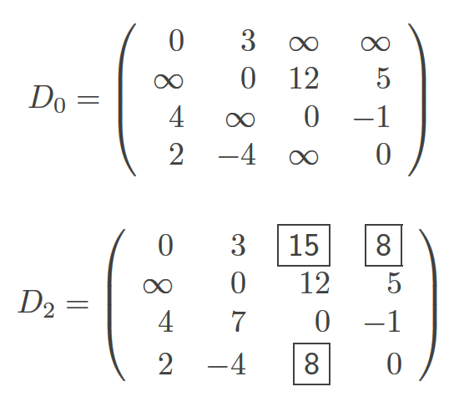 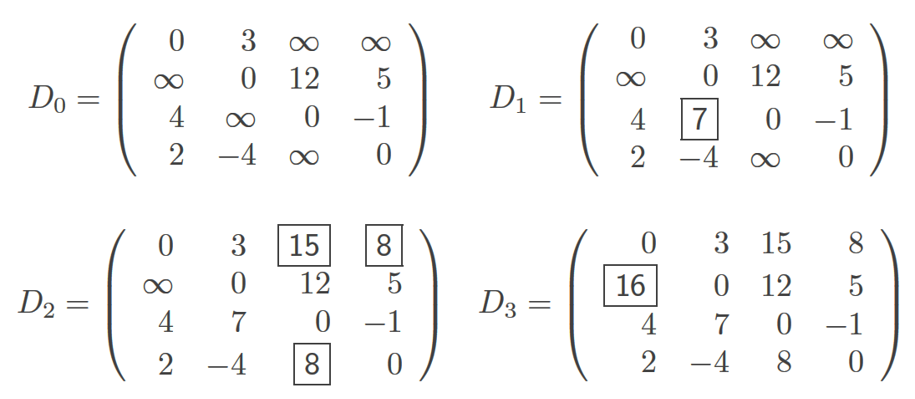 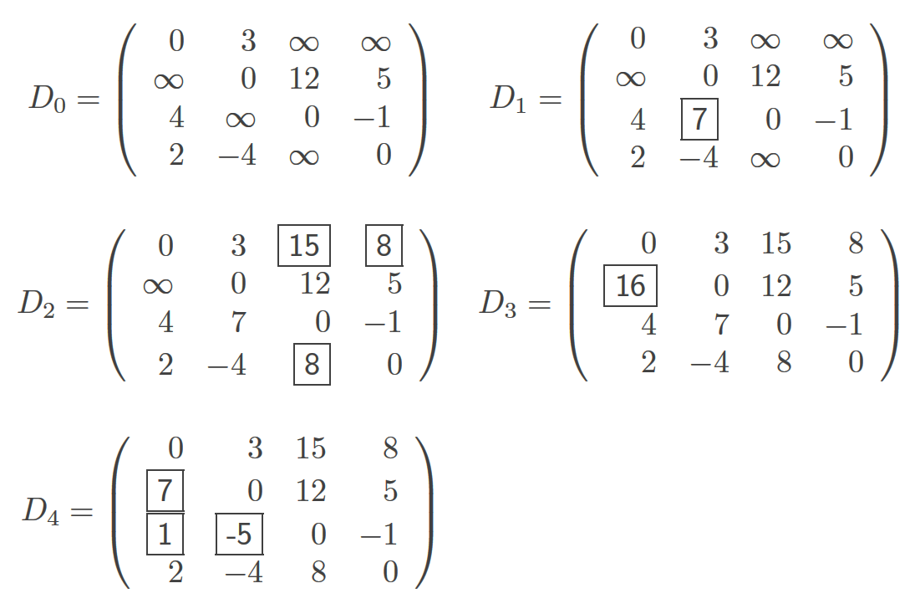 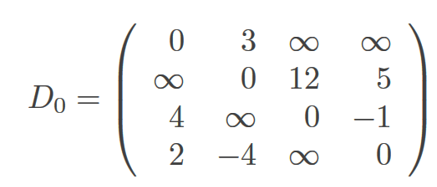 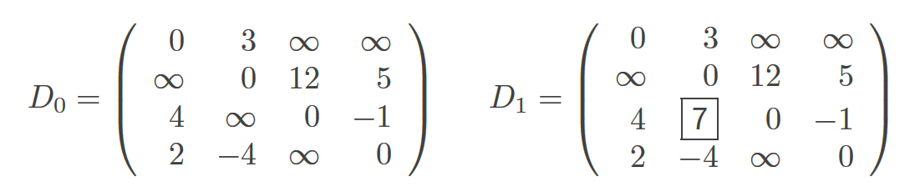 3
4
2
-4
5
12
-1
12
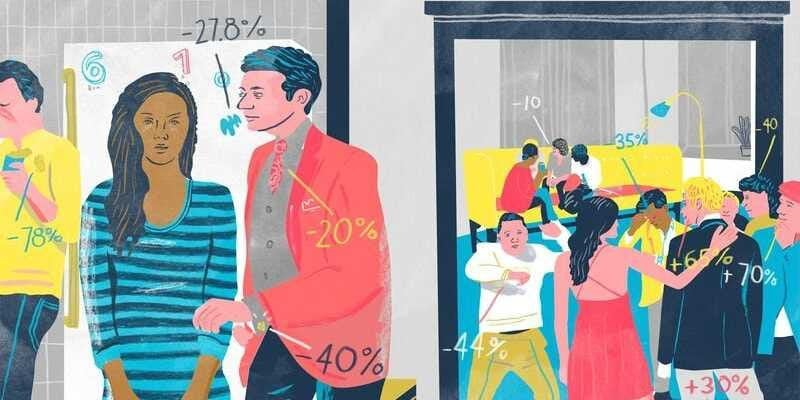 Stable matching problem(solved with a greedy graph algorithm)
13
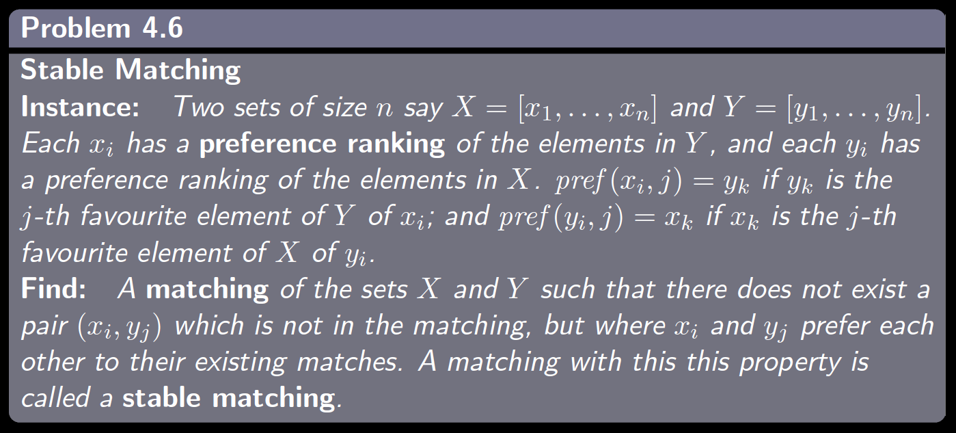 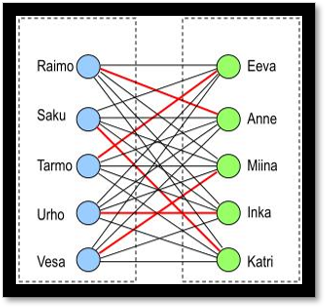 X
Y
2
5
y1
x1
3
1
x2
y2
y3
x3
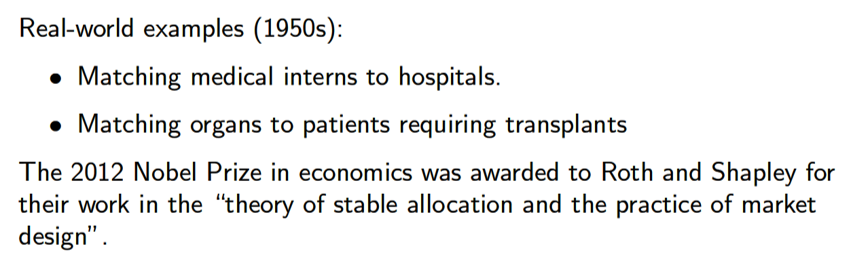 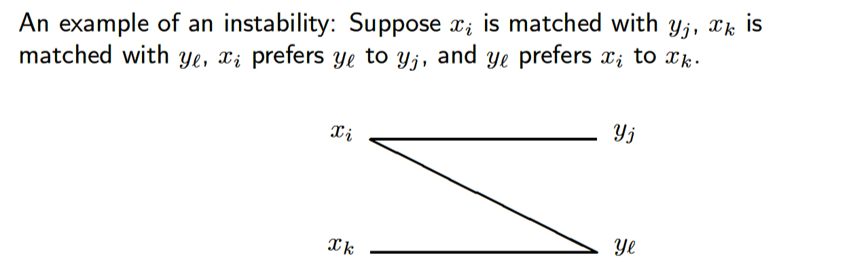 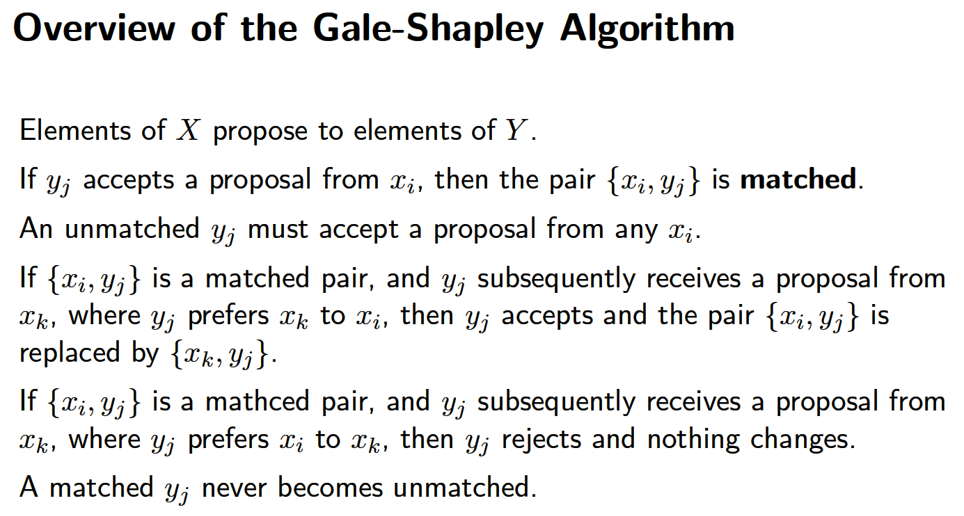 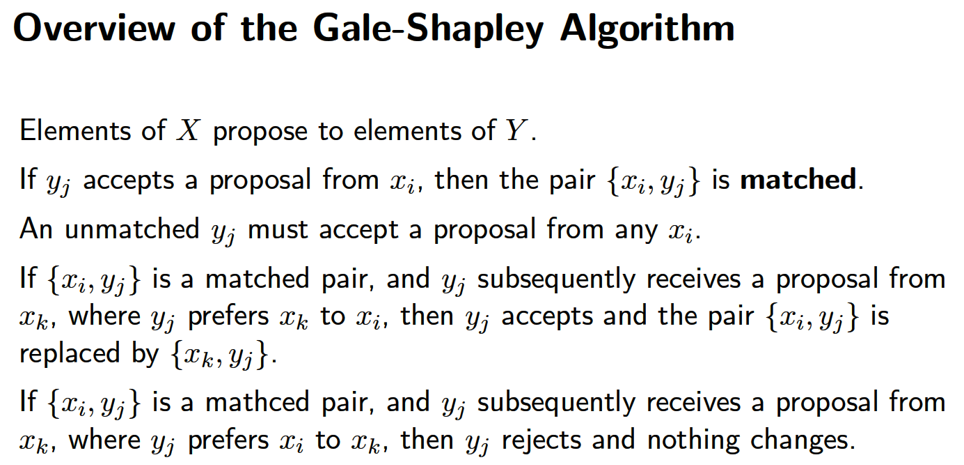 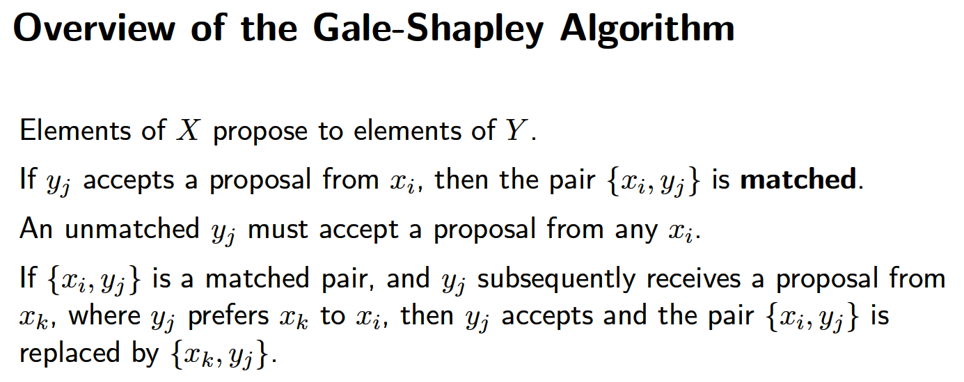 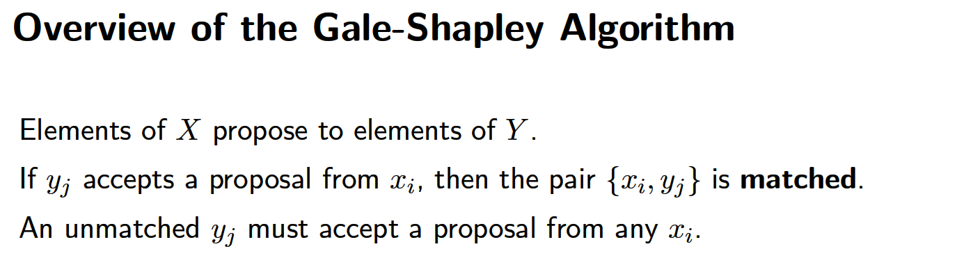 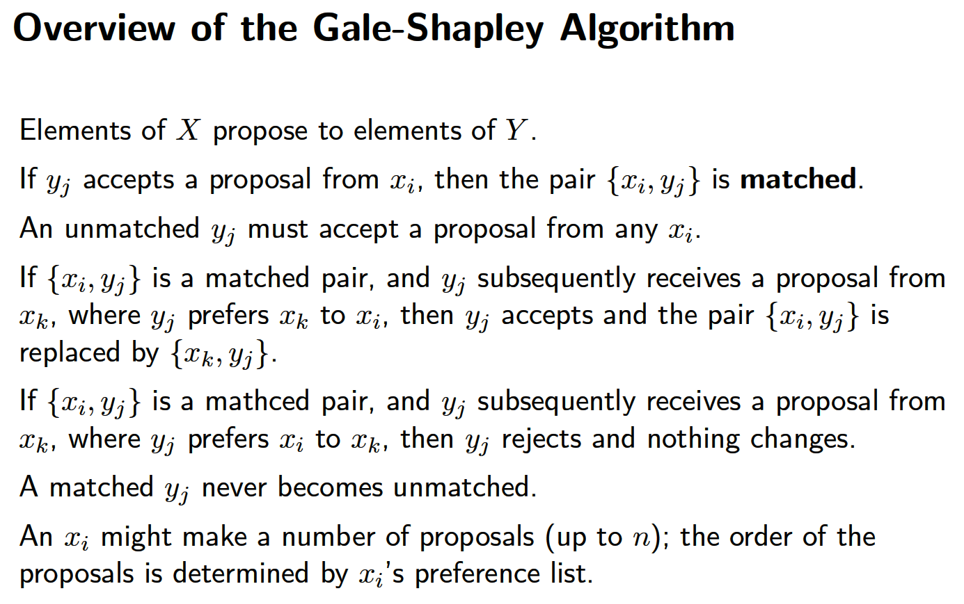 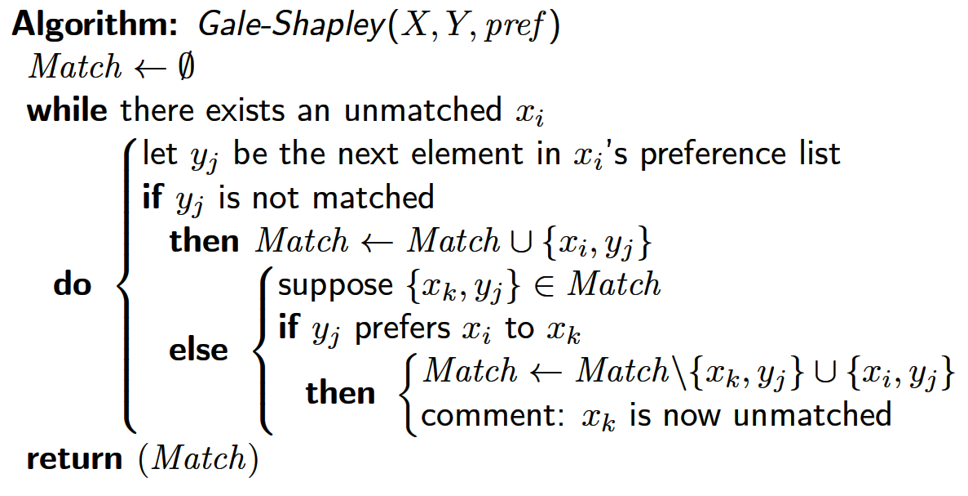 Keeps track of current matches
Termination is not so obvious…
Example:
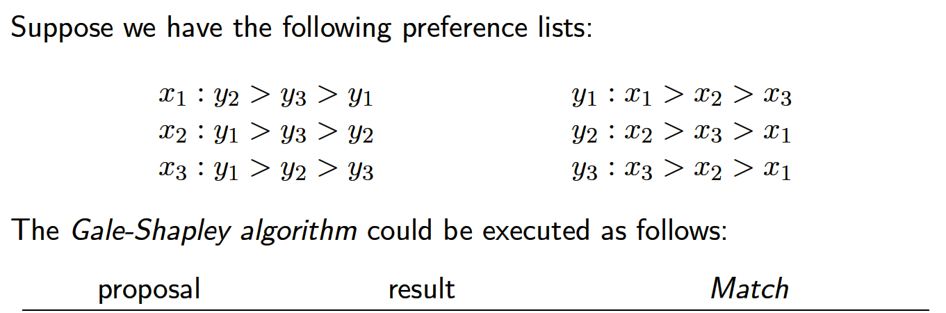 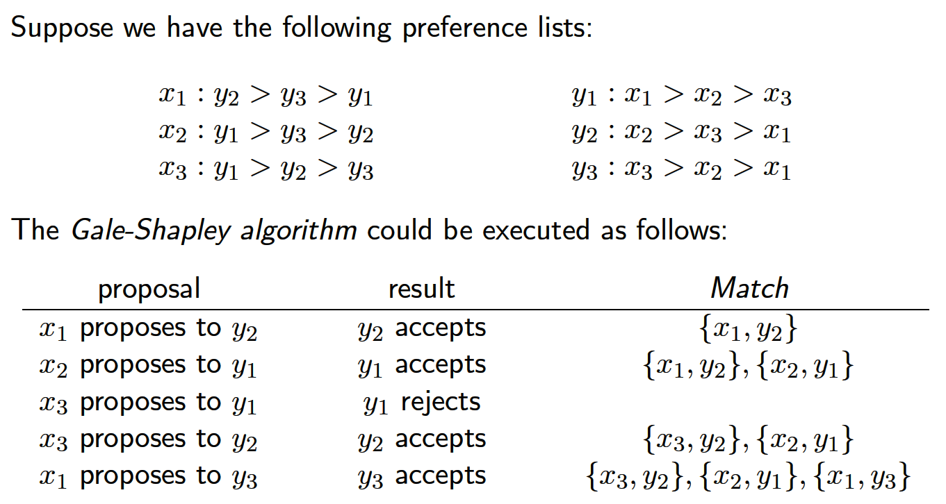 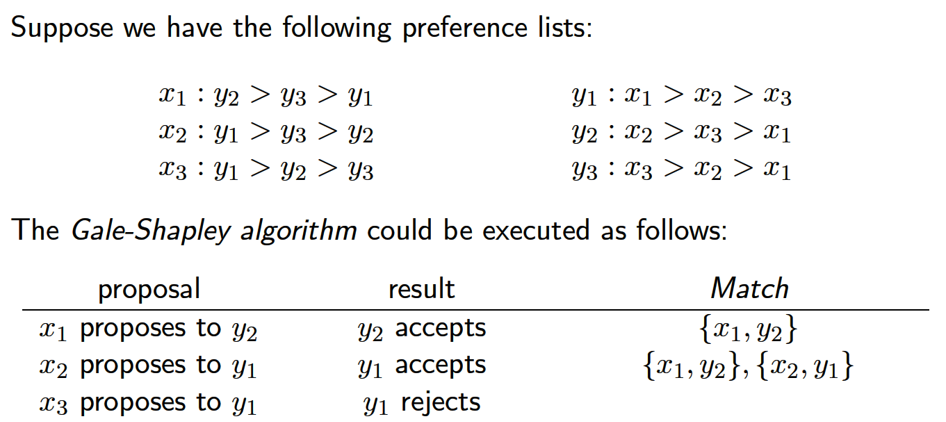 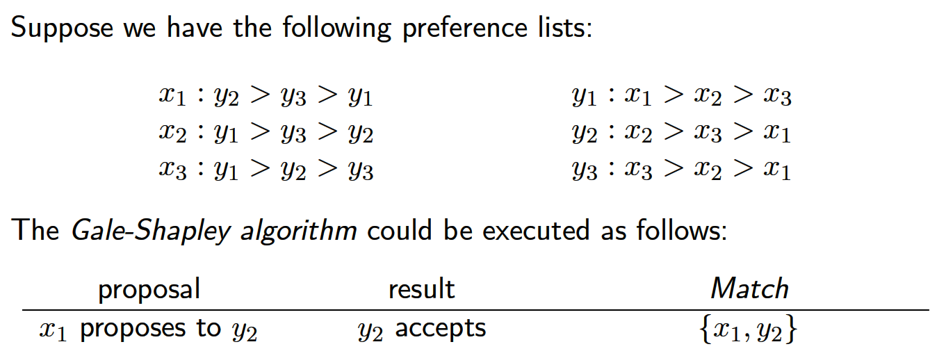 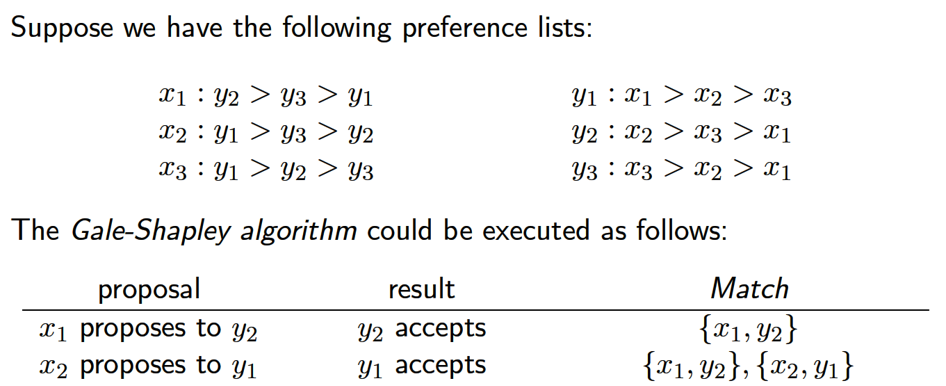 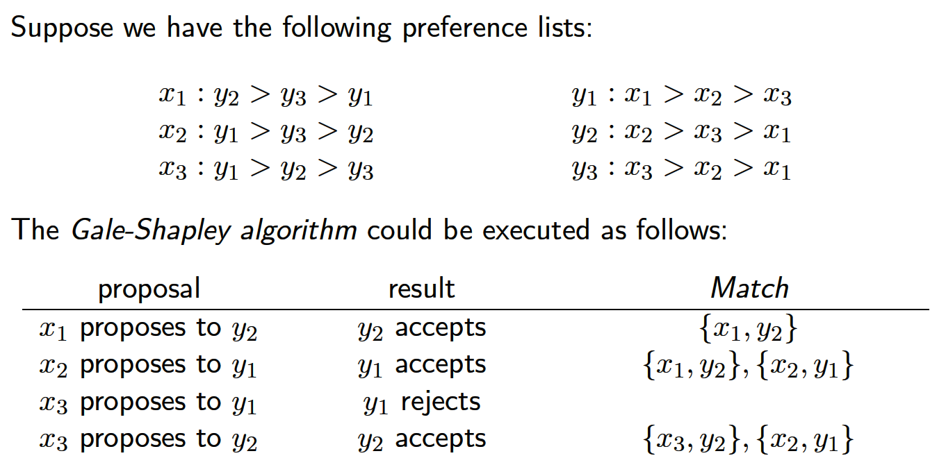 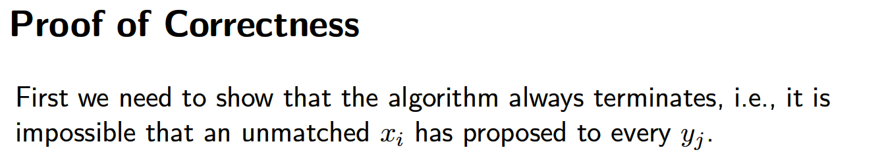 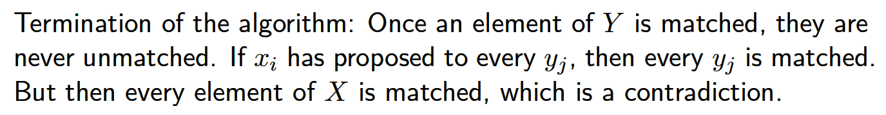 Need to argue the matching is stable (i.e., optimal)
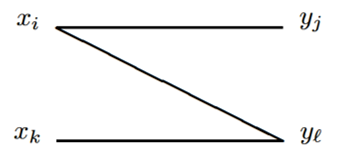 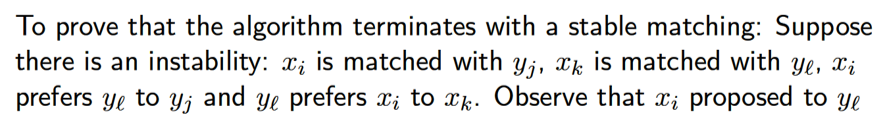 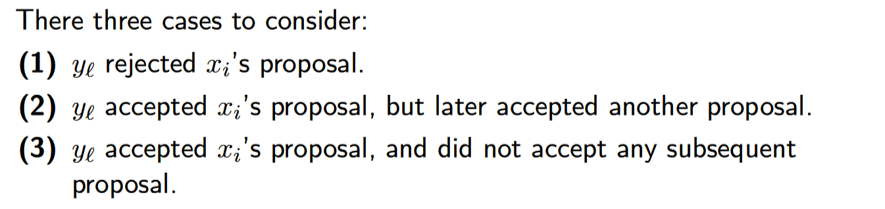 Contradicts our assumption that this instability exists!
Other proposal must be to someone better. Contradiction!
All three cases are impossible, so assumption is wrong. There cannot be an instability!
Complexity
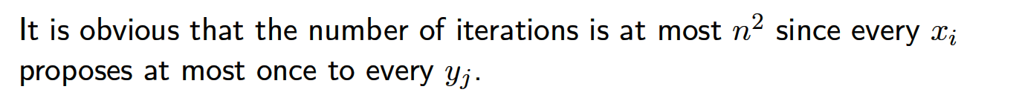 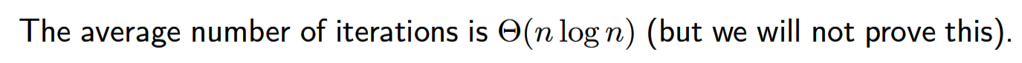 But how much time does it take per iteration?
Depends on how we implement the algorithm…
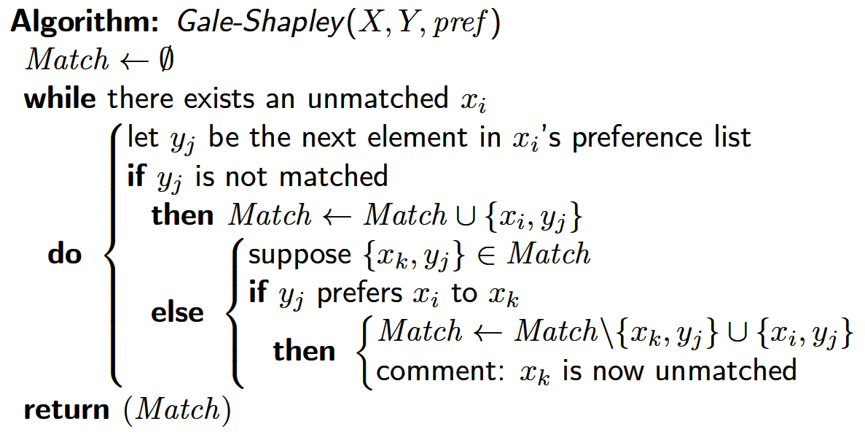 Simple list of preferences
Exercise: try writing pseudocode for this implementation
Formulating Graph Problems
23
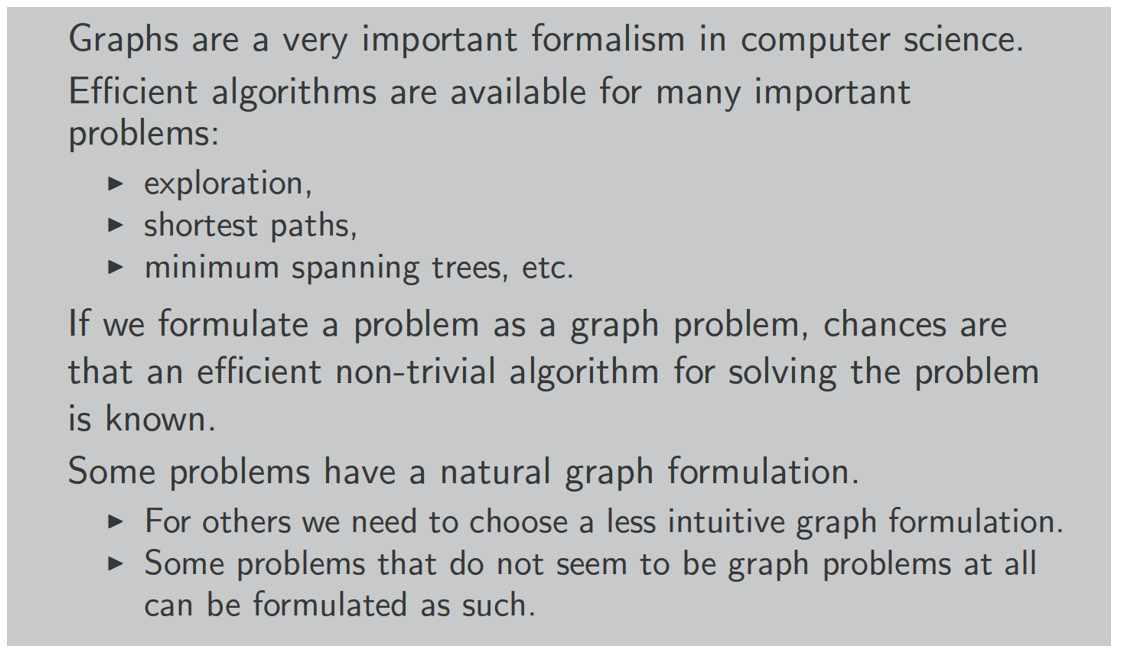 24
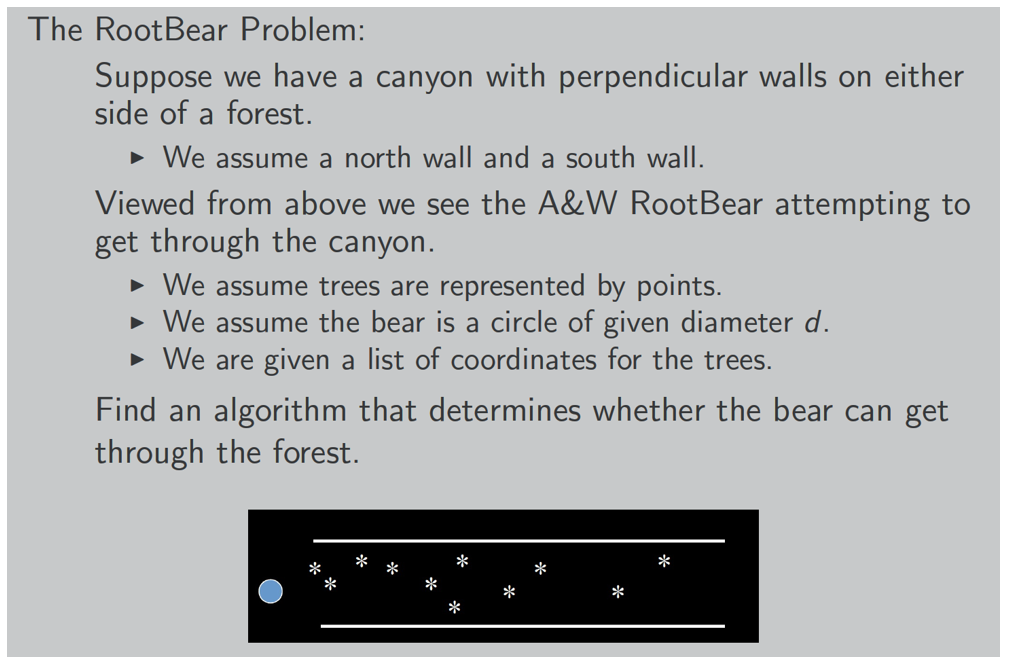 25
For all pairs of vertices u, v in V:if dist(u,v) < d, add edge uv
Also add edges between all vertices on each canyon wall
For each input point (x,y):add vertices (x,0), (x,h), (x,y) to V
y=h
< d
d
y=0
Bear cannot get through the canyon if North and South walls are connected
Test connectivity using BFS from any point on the North wall, and checking if any point on the South wall is visited.
26
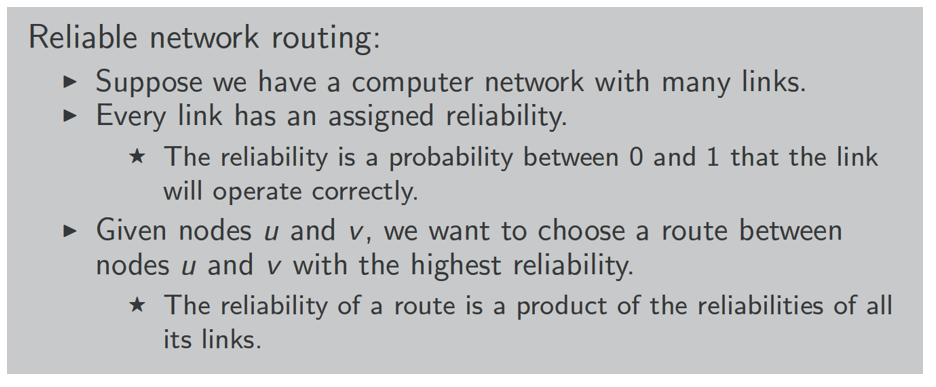 0.8
e
0.9
c
Reliability of path a->b->c->d:0.5 * 0.9 * 0.75 = 0.3375
b
0.75
0.5
1.0
0.9
a
d
0.8
Higher reliability via path a->b->d: 0.5 * 0.8 = 0.4
27
Can we turn this into a shortest path problem?
Problem 1: need product of weights not sum
Problem 2: want to maximize the product
Use logs to turn product of weights into a sum.
…
=~0.155
0.8
e
e
0.9
c
c
b
b
=1
0.75
0.5
0.7
0.9
a
a
d
0.8
d
=~0.322
So we can use Dijkstra!
28
Bonus slides
29
A More formal optimality argumentFor your notes
(details in slide notes)
30
[Speaker Notes: If every minimum weight (i,j)-path with all interior nodes in {1…m} visits m twice or more, then there is a negative weight cycle. Clearly there is a cycle in any such path. If the cycle has non-negative weight, then we can remove the cycle and leave the path weight unchanged, or even improve it. So, there should be another optimal path without such a cycle. Removing such a cycle also removes any extra copies of m on the path, so m appears exactly once among the interior nodes of the path. The only way that removing a cycle containing m will eliminate the optimality of the path is if traversing the cycle actually improves the weight of the path, which can only happen if the cycle has negative weight, which is impossible, since we have assumed there are no negative cycles (for all-pairs shortest paths to be solvable).]